СМЕЖНЫЕ  И  ВЕРТИКАЛЬНЫЕ  УГЛЫ



Иллюстрационные материалы 
к уроку геометрии в  7 классе
учитель математики ГБОУ СОШ № 466
Хаминой Ирины Анатольевны


Санкт-Петербург
2013
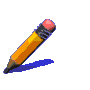 Ответы
Работа над ошибками
1.
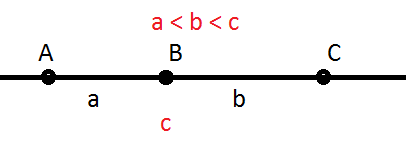 2.
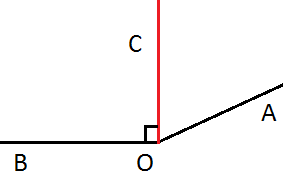 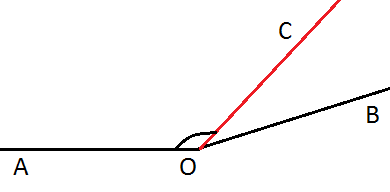 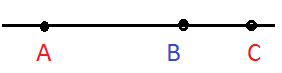 3.
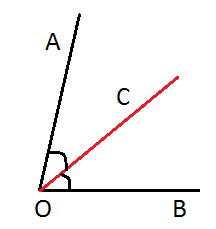 4.
5.
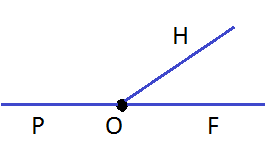 1
2
2
1
2
1
1
2
1
2
3
1
1
2
2
6
4
5
В
1
2
1
2
А
160°
20°
C
O
Давайте проанализируем:
Смежные углы
Смежными углами называются два угла, у которых одна сторона общая а две другие являются продолжением одна другой
В
А
C
O
1
2
1
2
2
1
Давайте проанализируем:
Вертикальные углы
Вертикальными углами называются два угла, если стороны одного являются продолжениями сторон другого
D
В
O
C
А